Verbit
Verbeillä neljä eri aikamuotoa

Infinitiivi eli perusmuoto	titta
Preesens				tittar	
Imperfekti				tittade
Supiini				tittat
Verbien aikamuodot
Mitä tapahtuu nyt tai yleensä

Kajsa spelar fotboll.
Kajsa spelar inte fotboll.
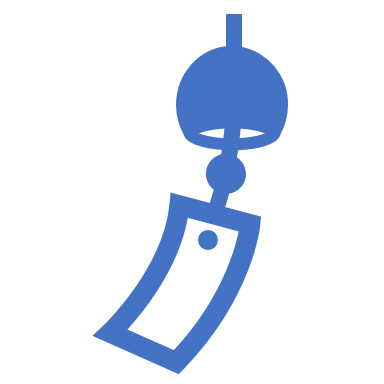 Preesens
Mitä tapahtui

Kajsa spelade fotboll.
Kajsa spelade inte fotboll.
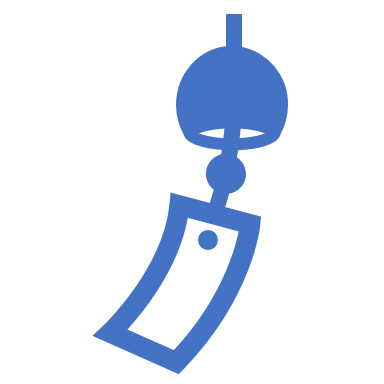 Imperfekti
Mitä on tapahtunut
har + verbin 4. muoto

Kajsa har spelat fotboll.
Kajsa har inte spelat fotboll.
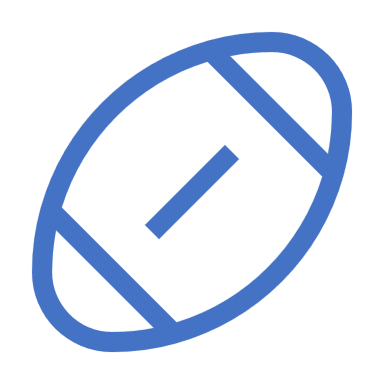 Perfekti
Mitä oli tapahtunut
hade + verbin 4. muoto

Kajsa hade spelat fotboll.
Kajsa hade inte spelat fotboll.
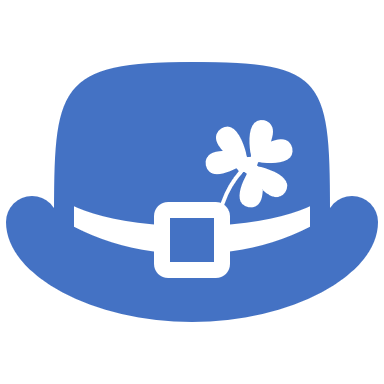 Pluskvamperfekti
Mitä tulevaisuudessa tapahtuu

Preesens + ajanmääre
Jag spelar fotboll i morgon.

Ska + perusmuoto 
Jag ska spela fotboll i morgon.
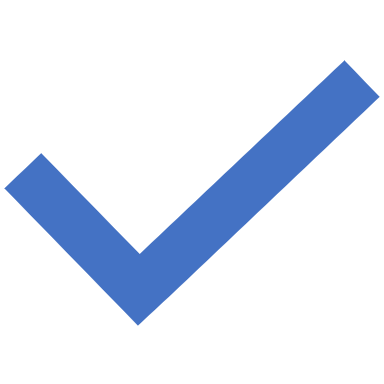 Futuuri
Verbien taivutusluokat eli konjugaatiot
Taivutusluokka I
Tähän taivutusluokkaan kuuluu suurin osa ruotsin kielen verbeistä.

prata, pratar, pratade, pratat
spela, spelar, spelade, spelat
Taivutusluokka II
Verbit jakautuvat imperfektissä kahteen ryhmään.

IIa ringa, ringer, ringde, ringt

IIb köpa, köper, köpte, köpt

Muistisääntö:
KoPuTuS X = pääte -te, kun verbin vartalo päättyy konsonantteihin K,P,T,S,X
Taivutusluokka III
Tähän taivutusluokkaan kuuluvat yksitavuiset eli lyhyet verbit.

må, mår, mådde, mått	
tro, tror, trodde, trott
Taivutusluokka IV
Tähän taivutusluokkaan kuuluvat vahvat ja epäsäännölliset verbit.

vara, är, var, varit		

göra, gör, gjorde, gjort	

	Nämä täytyy opetella ulkoa!
Tehtävä: Miten verbi taipuu?
titta I 
höra II
bo III
stänga II
vinna IV
läsa II
träna I
vara IV